Liikennevirasto nopeat kokeilut
Ruuhkien ja poikkeustilanteiden ennustaminen – Tulokset

27.10.2017
Agenda
Tavoite 
Lopputulokset
Seuraavaksi
Tavoite
Tavoite
” Projektissa toteutetaan kokeilu, joka pyritään tutkimaan ennustemallien toimivuutta ruuhkien ja poikkeustilanteiden ennustamiseen. Kokeilun tavoitteena on rakentaa malli, joka ennustaa ruuhkien muodostumista n. 15 – 30 min eteenpäin sekä tunnistaa poikkeustilanteita.
Mallinnusvaiheen tuottaman ennuste arvioidaan ja tarvittaessa ennustetta parannetaan iteratiivisesti. Kokeilussa ei kuitenkaan pyritä täydelliseen ennustetarkkuuteen.”
Keskeiset projektin lopputulokset ovat
Ruuhkien ja poikkeustilanteiden ennustemallit (algoritmit)
Arvio ennustemallien käyttökelpoisuudesta ruuhkien ja poikkeustilanteiden ennustamiseen historiadatalla tehtyyn testauksen perusteella 
Vertailu käytettyjen mallien toimivuudesta ja suositus mallien käytöstä
Dokumentaatio mallinnuksessa käytetyistä tiedoista ja tiedon käsittelystä mallinnusta varten
Tulosten visualisointi. Visualisointia tarkennetaan projektin aikana.
Tulokset
Lopputulokset
Arvio ennustemallien käyttökelpoisuudesta ruuhkien ja poikkeustilanteiden ennustamiseen. Yhteenveto
Kun ruuhka syntyy täysin ennalta aavistamatta (esim. kolari), nopeuden lasku voidaan ennustaa 15 minuutin viipeellä
Kun ruuhka on täysin säännöllistä (esim. Keimola) sen alku ja loppu voidaan ennustaa 5 minuutin tarkkuudella
Kun ruuhka on epäsäännöllistä (esim. Pakkala) ruuhkautumisen todennäköisyys voidaan ennustaa melko tarkasti.
Nopeusennustetarkkuus heikkenee poikkeustilanteessa, jossa suurinopeuksisella tiellä liikutaan alle 50 km / h nopeuksilla. Kuitenkin muutoksen alku ja loppu tunnistuu
8:30
8:25
8:20
8:10
8:15
Aika
8:00
8:05
Klo 8:05 on ennustettu, että klo 8:20 nopeus on n 60 km/h.
Todellisuudessa nopeus on ollut n 60 km/ h klo 8:15.
Viive 5 min.
Ennuste
60 km / h
Todellinen nopeus
80 km / h
75 km / h
60 km / h
60 km / h
Esimerkki
Keimola. Vertailu käytettyjen mallien toimivuudesta. Toistuva (aamu)ruuhka (1/2)
Keimola, Helsinkiin päin
Maanantai 6.3.2017 klo 6-9
Todellinen keskinopeus 95,65 km/h
Vanha malli
Uusi malli
Ennustettu keskinopeus 95,18 km/h
Ero 0,47 km/h
Ennustettu 95,46 km/h
Ero 0,19 km / h
Todellinen
Ennustettu
Todellinen
Ennustettu
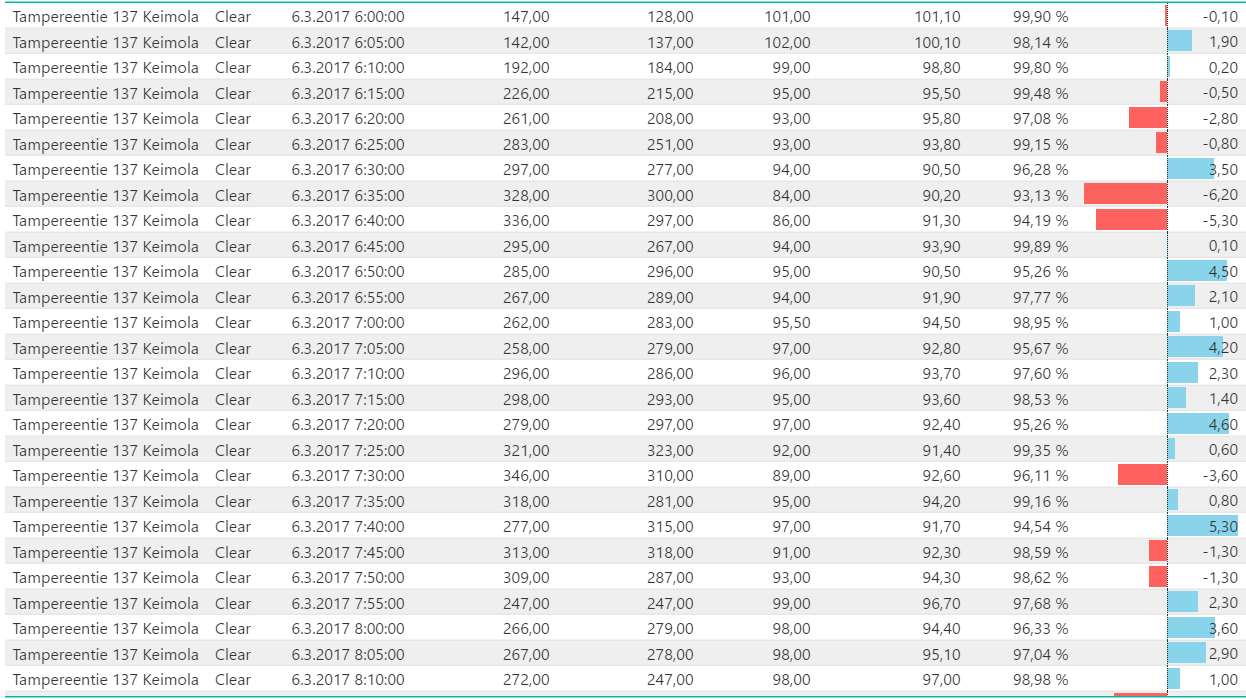 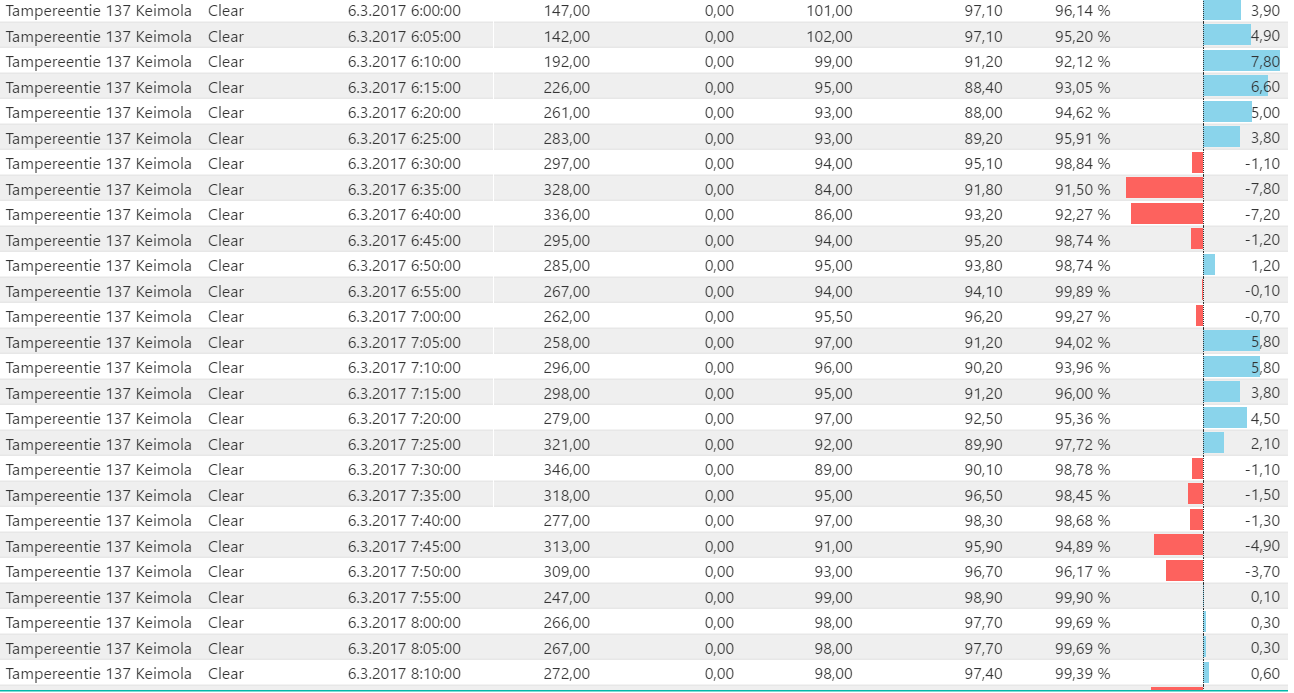 Esimerkki
Keimola. Vertailu käytettyjen mallien toimivuudesta. Toistuva (aamu)ruuhka (2/2)
Keimola, Helsinkiin päin
Perjantai 7.4.2017 klo 6-9
Todellinen keskinopeus 98,01 km/h
Vanha malli
Uusi malli
Ennustettu keskinopeus 97,17 km/h
Ero 0,85 km/h
Ennustettu 97,38 km/h
Ero 0,63 km/h
Todellinen
Ennustettu
Todellinen
Ennustettu
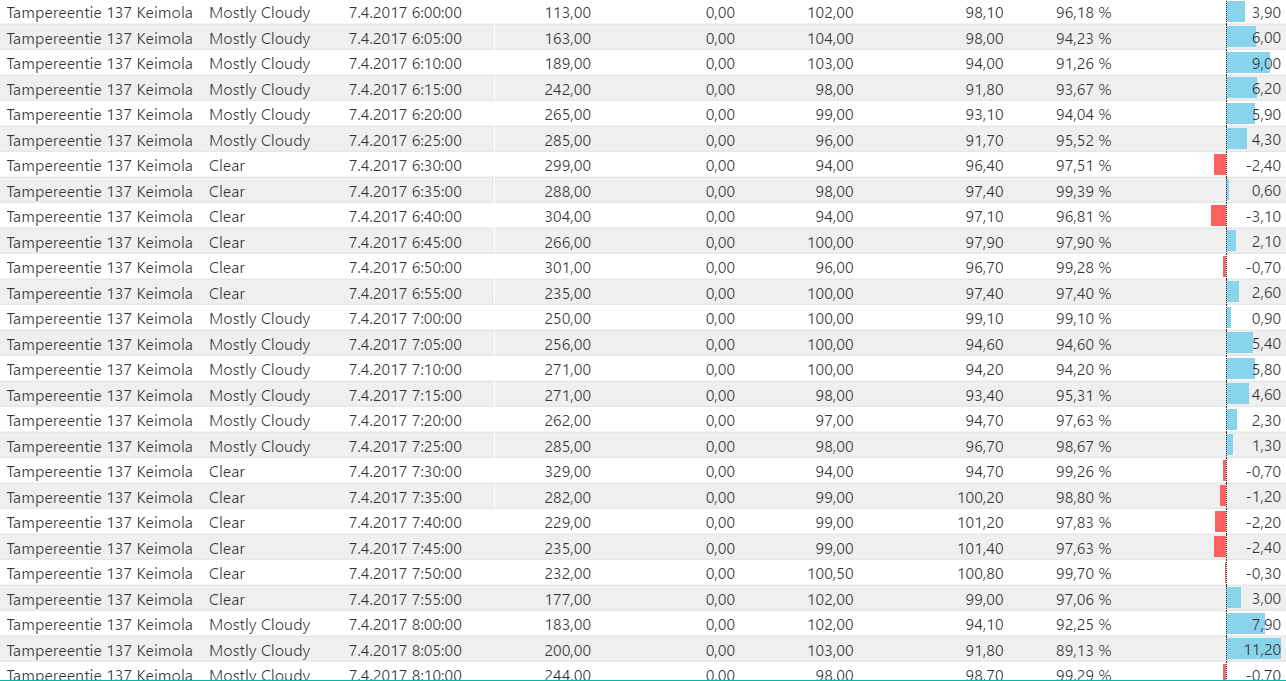 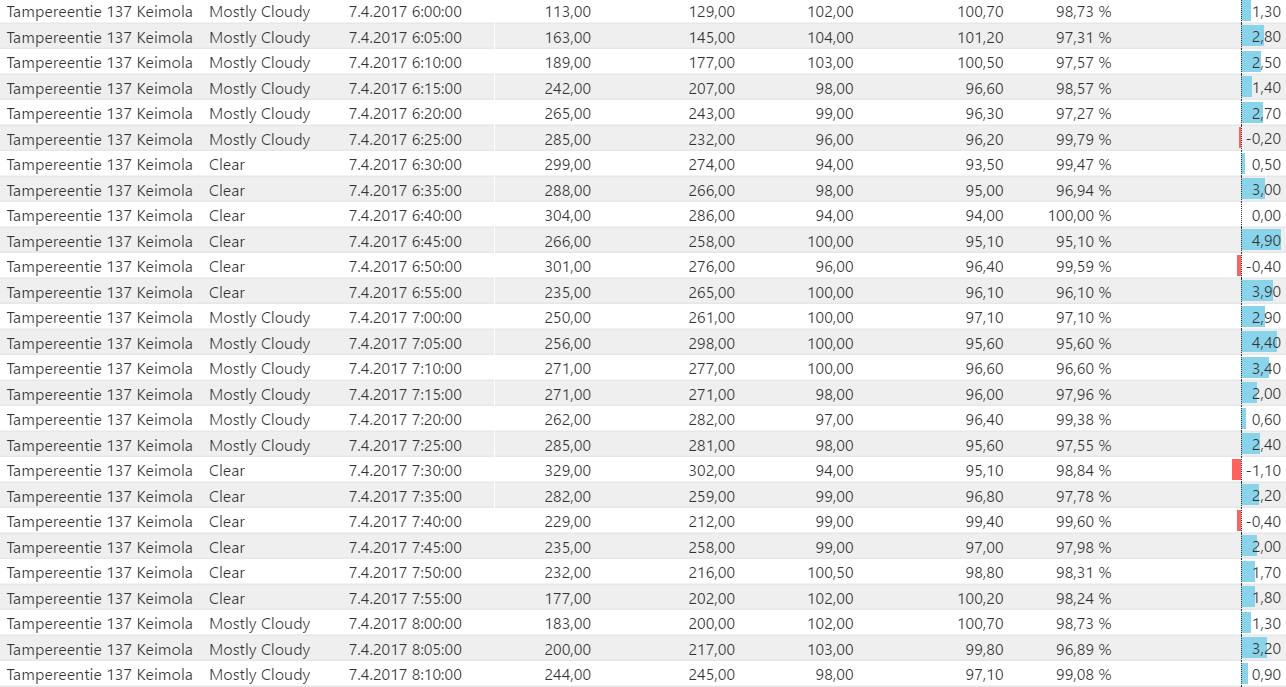 Keimola. Vertailu käytettyjen mallien toimivuudesta. Poikkeustilanne (1/2)
Esimerkki
Todellinen nopeus
Ennustettu
nopeus
Todellinen nopeus
Keimola, Helsingistä poispäin, to 22.6.2017, nopeudet tippuu jo n klo 14:30 alkaen (juhannus)
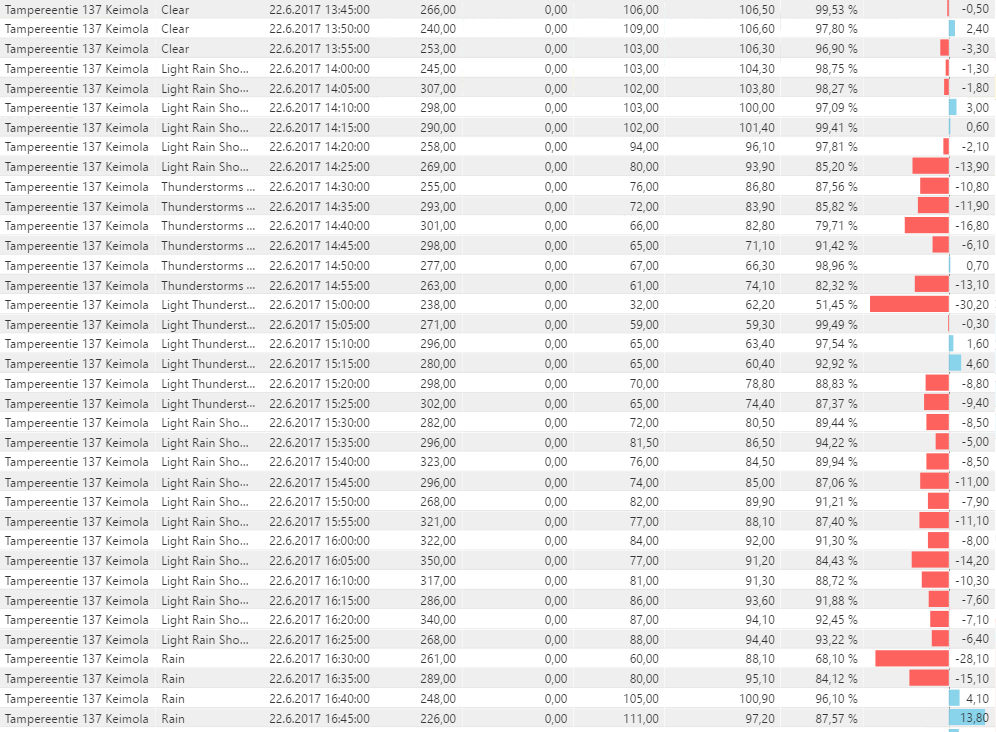 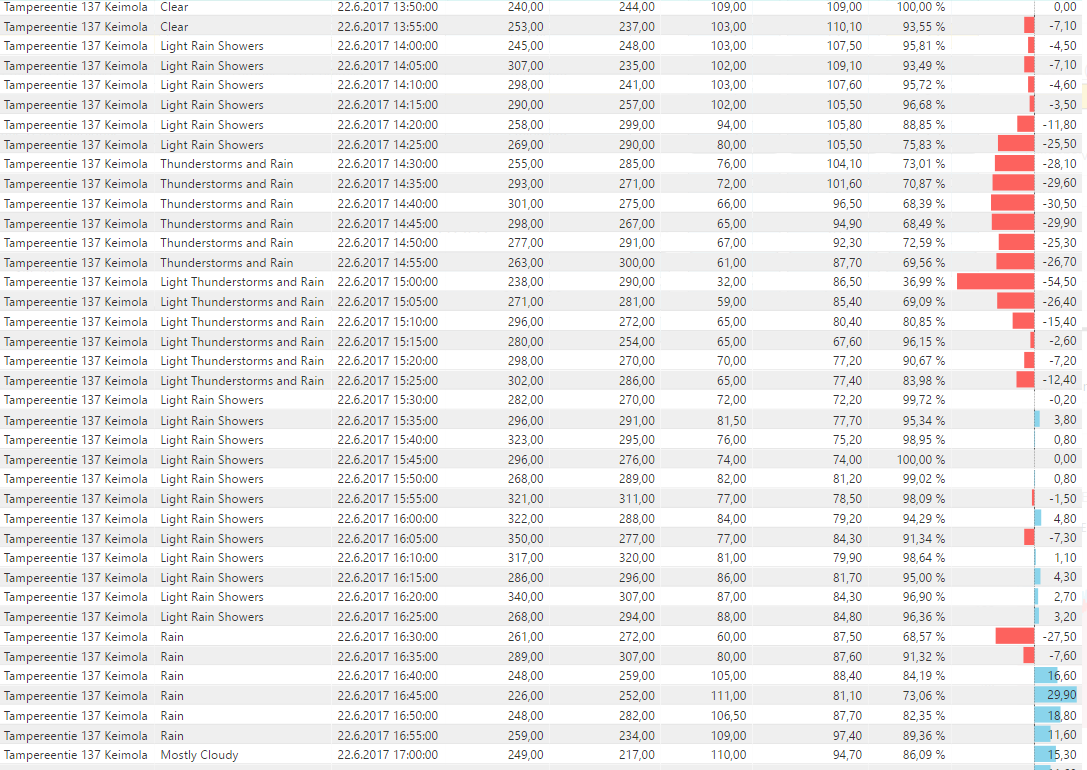 Uusi malli
Vanha malli
Ennustettu
nopeus
Esimerkki
Keimola. Vertailu käytettyjen mallien toimivuudesta. Poikkeustilanne (2/2)
Vanha malli
Uusi malli
Keimola, Keskiviikko 22.2.2017 klo 15-24, poispäin Helsingistä
Todellinen keskinopeus 86,05 km/h (ka vastaavaan aikaan ja suuntaan helmikuussa 101,45 km/h)
Ennustettu keskinopeus 86,75km/h
Ero -0,75 km/h
Ennustettu keskinopeus 88,8 km/h
Ero -2,75 km/h
Todellinen
Ennustettu
Todellinen
Ennustettu
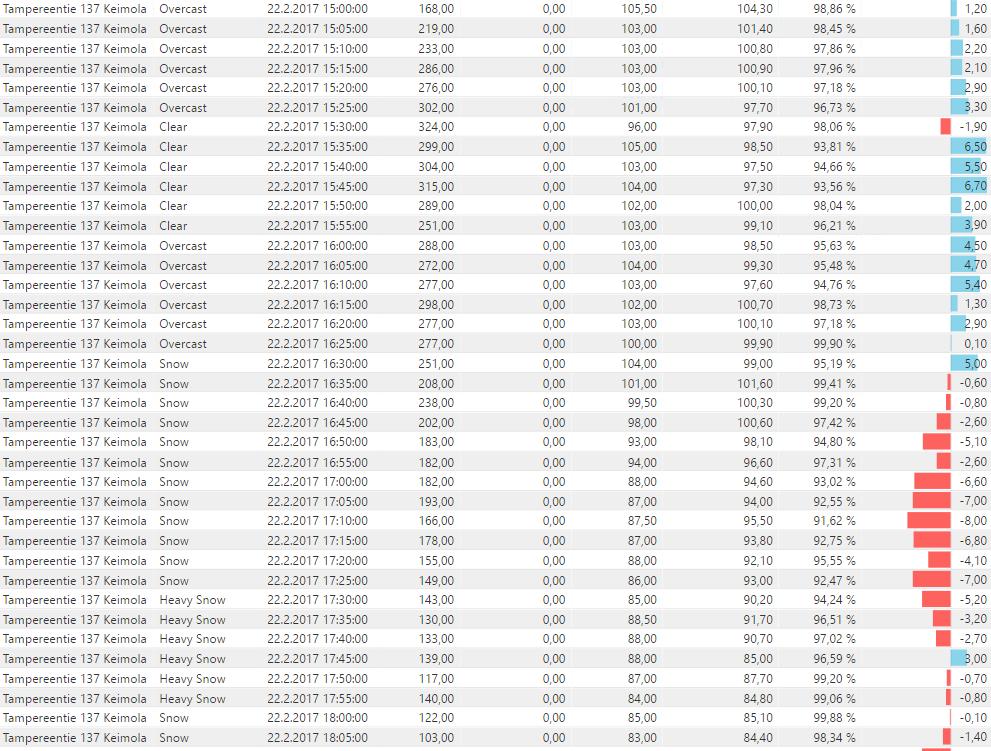 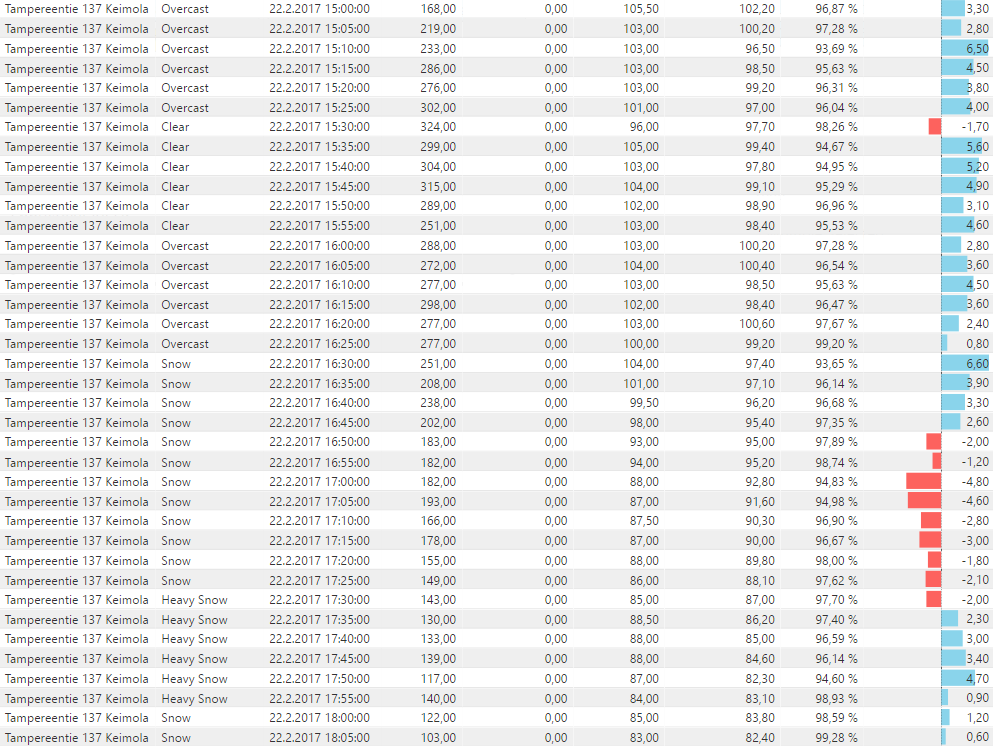 Pakkala. Poikkeustilanne aamuruuhkassa – nopea yli 30 km nopeuden pudotus 15 minuutin aikana
Testidata: elokuu 2016 – elokuu 2017, aamu klo 6-8, liikenne kohti Helsinkiä
Tarkastelujakson (365 päivää) aikana oli 141 aamua, joihin malli ennusti hyvin pientä todennäköisyyttä (< 1.6 %) äkilliselle nopeuspudotukselle. Näihin ajankohtiin ei ole tullut yhtään yli 30 km/h  nopeuspudotusta
Toisena ääripäänä malli on ennustanut 25 aamuna, että todennäköisyys poikkeukselliselle nopeuden pudotukselle on hyvin suuri (>20 %). Näistä 15 aamuna (60%) tapahtui yli 30 km / h nopeuden pudotus 15 min aikana.
Huom, testidatan perusteella liikennemäärällä ei ole suoraa vaikutusta nopeuden muutoksen todennäköisyyteen. Äkillinen, jyrkkä nopeuden pudotus saattaa esiintyä pienemmillä liikennemäärillä (sään ja muiden liikenteellisten tekijöiden vaikutuksesta)
Esimerkki
Pakkala. Vertailu käytettyjen mallien toimivuudesta. Toistuva (aamu)ruuhka
Pakkala, Helsinkiin päin
Maanantai 6.3.2017 klo 6-9
Todellinen keskinopeus 83,67 km/h
Vanha malli
Uusi malli
Ennustettu keskinopeus 83,35 km/h
Ero 0,32 km/h
Ennustettu 82,91 km/h
Ero 0,76 km / h
Todellinen
Ennustettu
Todellinen
Ennustettu
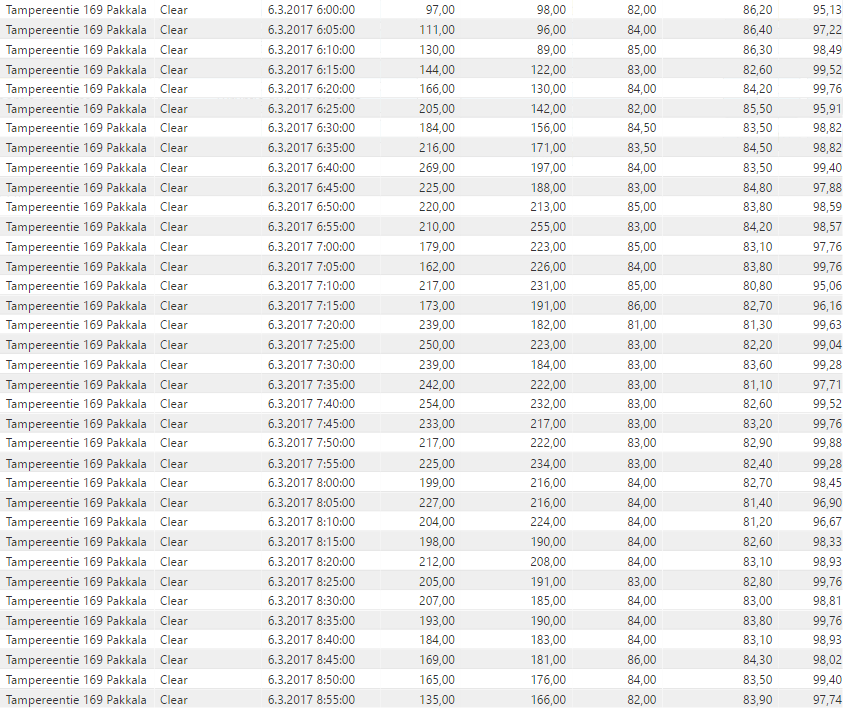 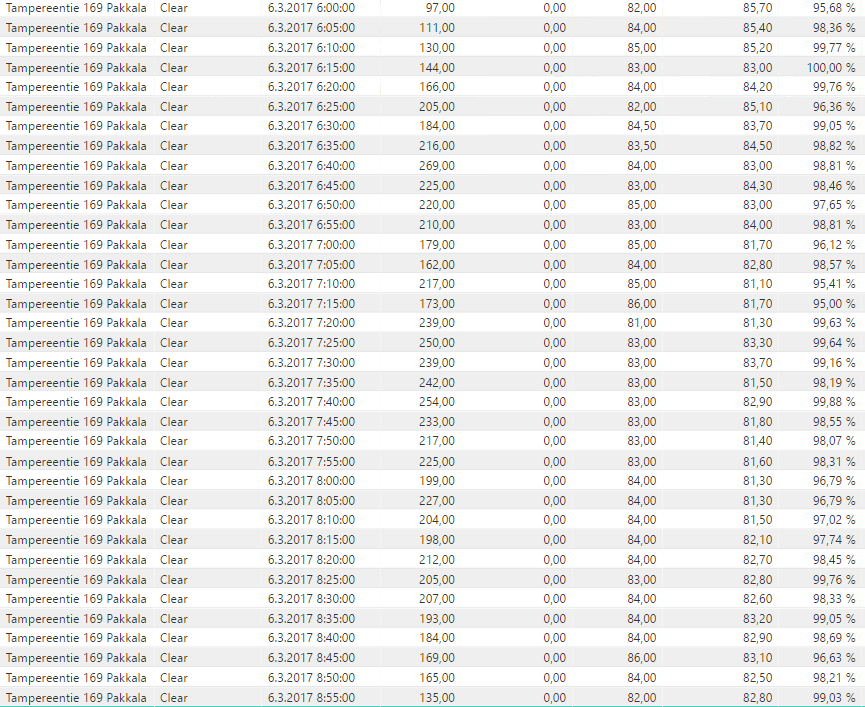 Esimerkki
Pakkala. Vertailu käytettyjen mallien toimivuudesta. Poikkeustilanne
Vanha malli
Uusi malli
Tiistai 4.4.2017 klo 15-18, Helsinkiin päin
Keskinopeus 73,61 km/h (ka vastaavaan aikaan ja suuntaan huhtikuussa 82,69 km/h), alle 30 km / h nopeuksia
Ennustettu keskinopeus 72,21 km/h
Ero 1,4 km/h
Ennustettu keskinopeus 74,03 km/h
Ero -0,42  km/h
Todellinen
Ennustettu
Todellinen
Ennustettu
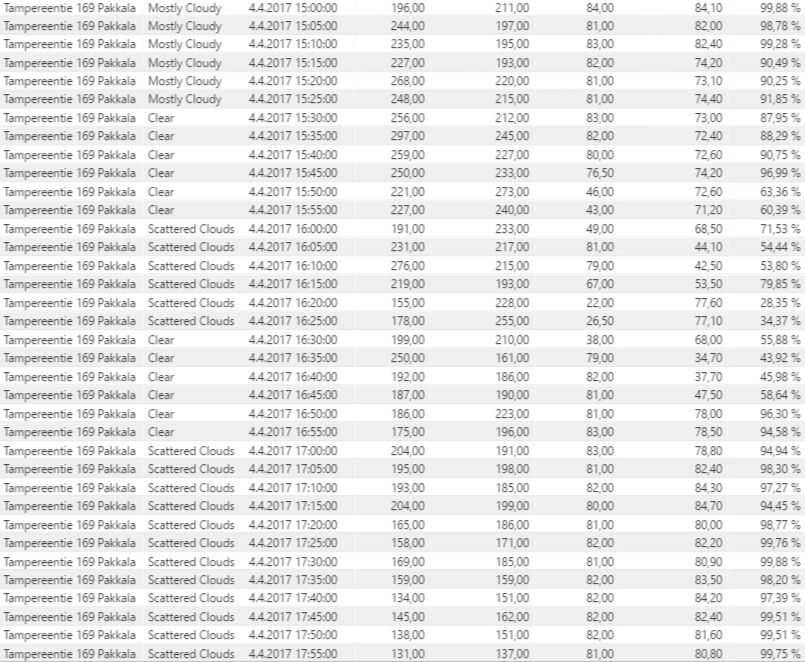 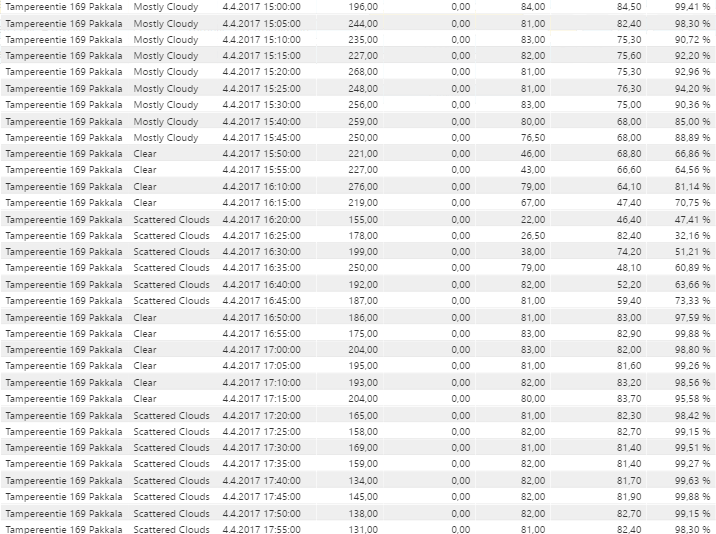 Seuraavaksi
Seuraavaksi
Testaus todellisella reaaliaikaisella datalla?
Yksi vai usempia LAM pisteitä?
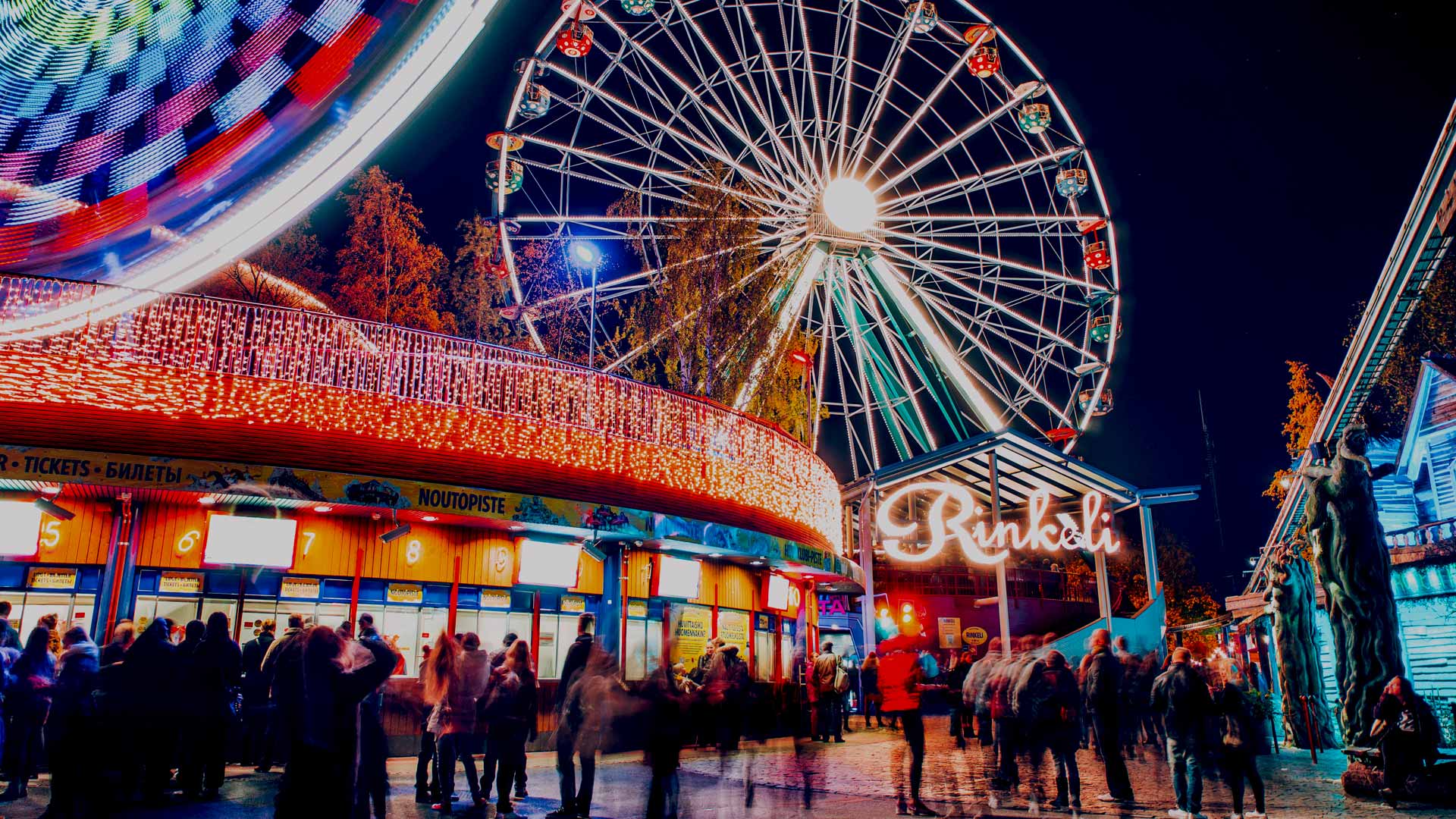 Kiitos!
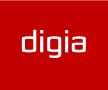 www.digia.com